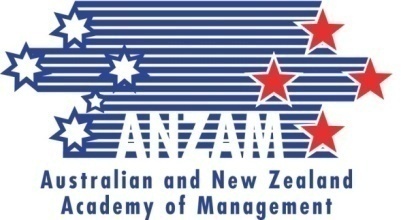 25th ANZAM ANNIVERSARY PLENARYFuture Prospects for Management Education: Context
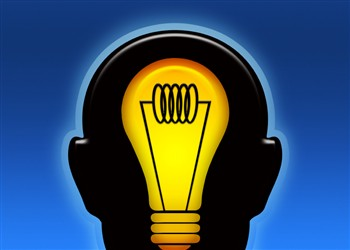 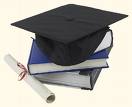 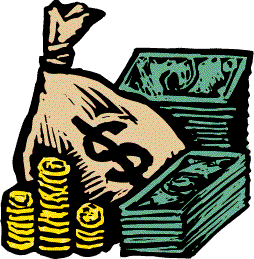 9 December 2011
Delwyn Clark, University of Waikato
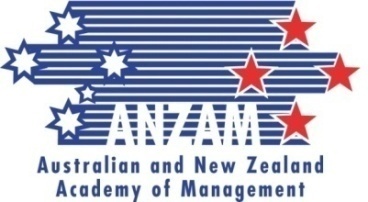 25th ANZAM ANNIVERSARY PLENARYFuture Prospects for Management Education: Opportunities
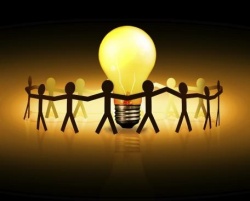 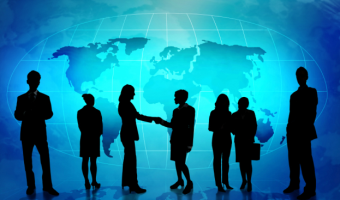 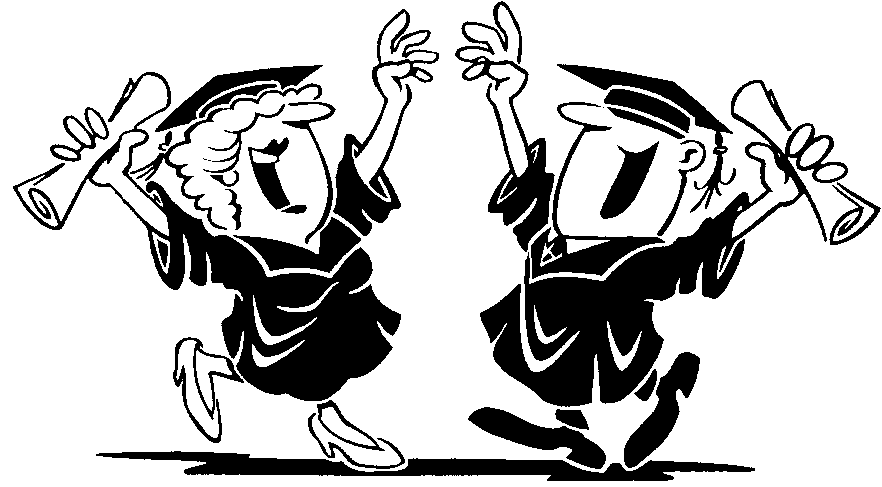 9 December 2011
Delwyn Clark, University of Waikato